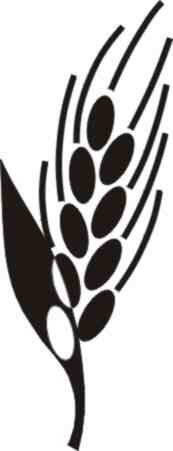 Landraces: Infra-specific Diversity & Adaptive Divergence
Of an 

Endangered Evolutionary Link
[2]
1
Why abandon a “comfortable” way of life??
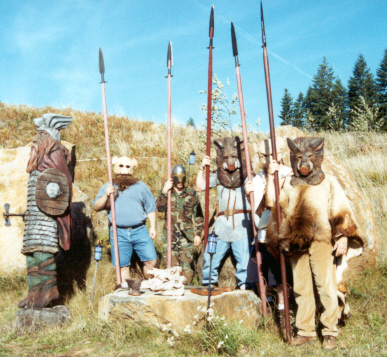 2
Wheat Domestication
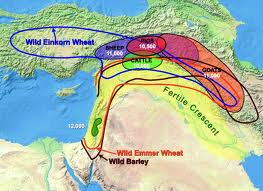 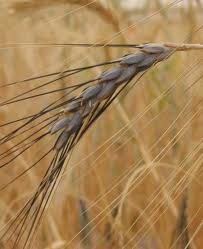 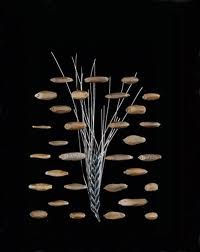 A Very Special Wheat
4
Thanks to those farmer who, over the centuries and out of curiosity, or probably neglect, managed to give wild emmer wheat a chance to persist and flourish.
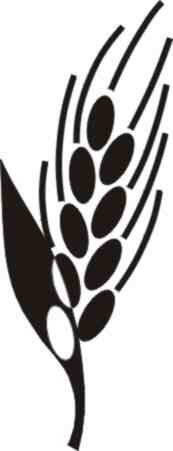 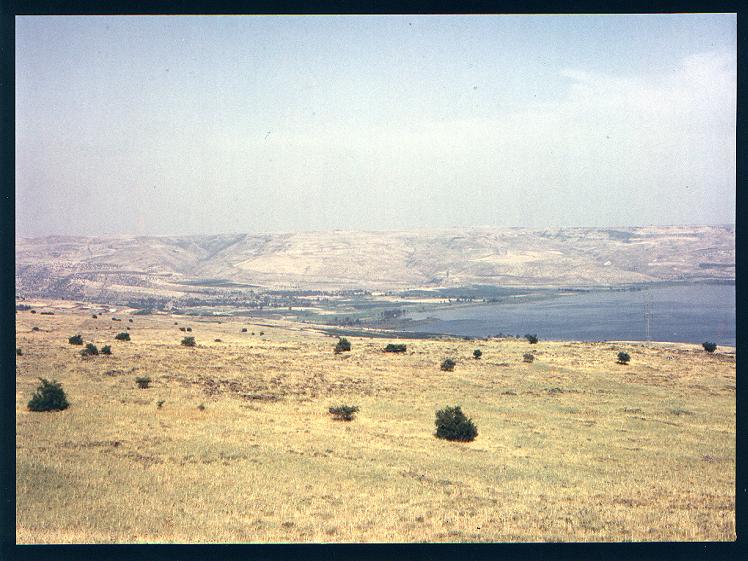 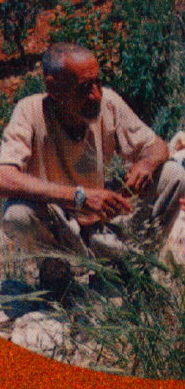 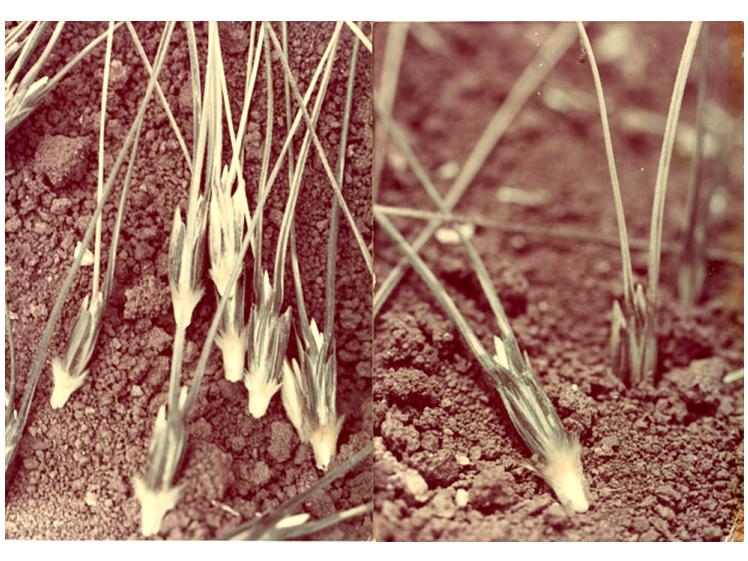 Classification of cultivated wheats and closely related wild species 
(Feldman, 1995)
Species                           Genomes        Wild                            Cultivated
                                                              Hulled                Hulled             Free Threshing
Diploid (2n=14)
Aegilops speltoides             S(G)              All
Ae. bicornis                         Sb                 All
Ae. longissima                      Sl                  All
Ae. searsii                             Ss                All
Ae. squarossa                       D                  All
T. urartu                                A                  All
T. monococcum                    A           var boeoticum    var monococcum     var sinskajae
                                                           (wild einkorn)      (cult. einkorn)
Tetraploid (2n=28)
T timopheevi                      AG                var araraticum    var timopheevi      var militinae
T turgidum                          AB                var dicoccoides   var dicoccum     var durum
                                                                 (wild emmer)      (cult emmer)        var polonicum
                                                                                                                        var carthlicum
                                                                                                                         var turanicum
Hexaploid (2n=42)
T aestivum                  ABD                                                  var spelta            var aestivum
                                                                                                      var macha            var compactum
                                                                                                    var vavilovii          var spharococcum
Domestication syndrome
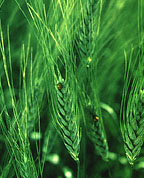 Selection towards erect type
Synchronous tillering
Uniform ripening
High fertility (more seeds/spikelet)
Reduction of awns, glume thickness, and more grain investment (HI).
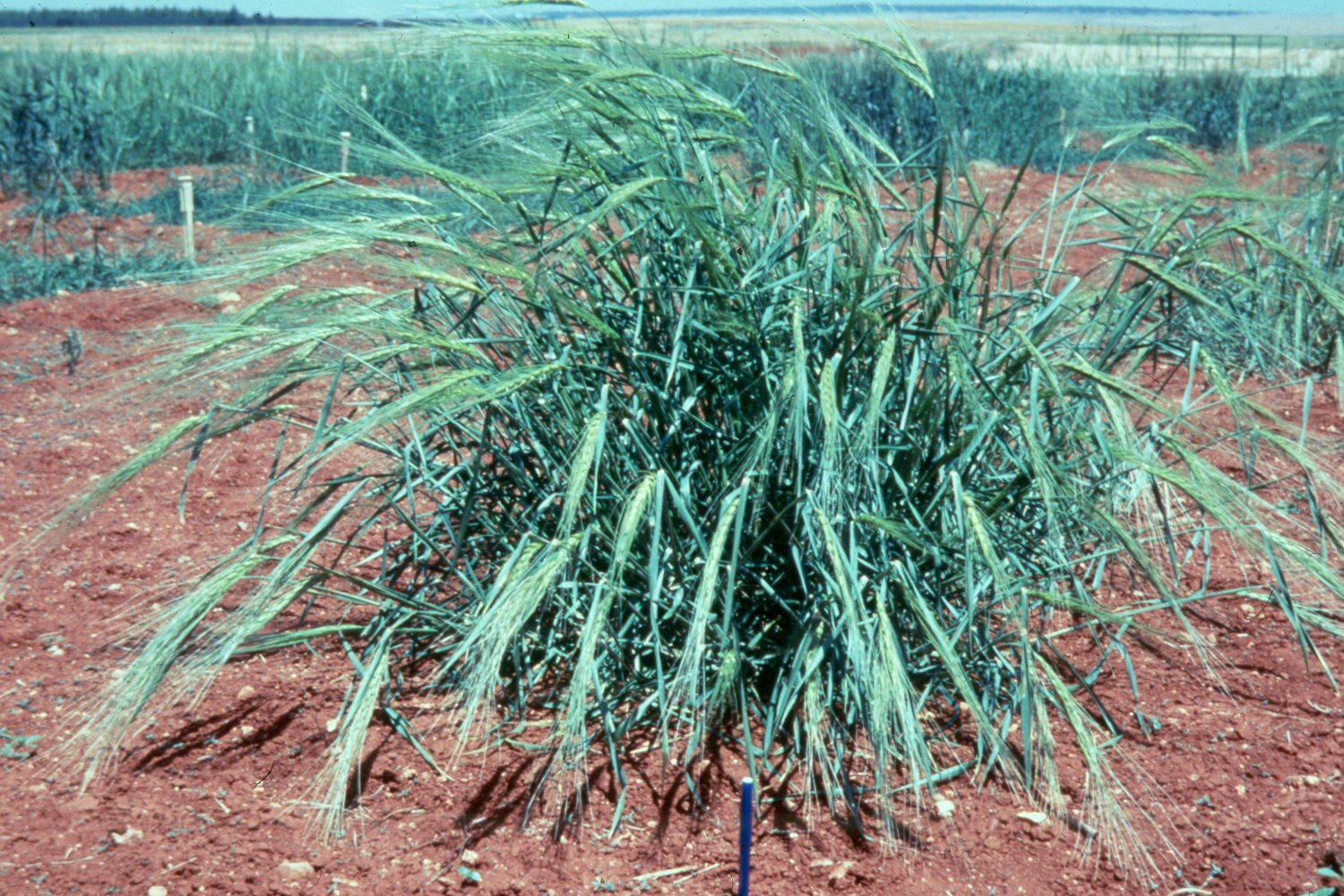 Four Thousand Years!!From T. monococcum to T.aestivum
8
Contributions to the D genome
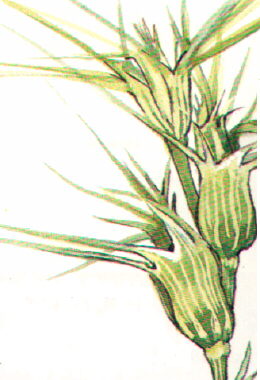 Multiple contributions of Ae. tauschii
Ae. tauschii & Ae. strangulata (subspecies)

Chromosome 2D played a critical role in the evolution of free threshing T. aestivum.
q             Q [L5A]  & Tg               tg [S2D]
Q by itself is NOT enough to cause free-threshing habit.
9
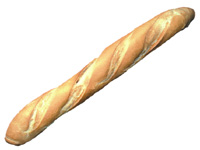 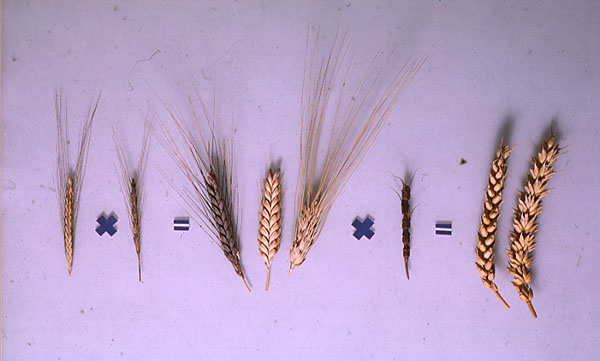 AA x BB           =        AABB       x   DD   = AABBDD
10
Man (woman) was “forced” to discover agriculture!!
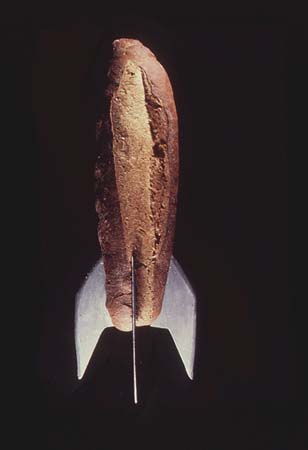 The history of cultivated wheat and that of human civilization have been closely interwoven!
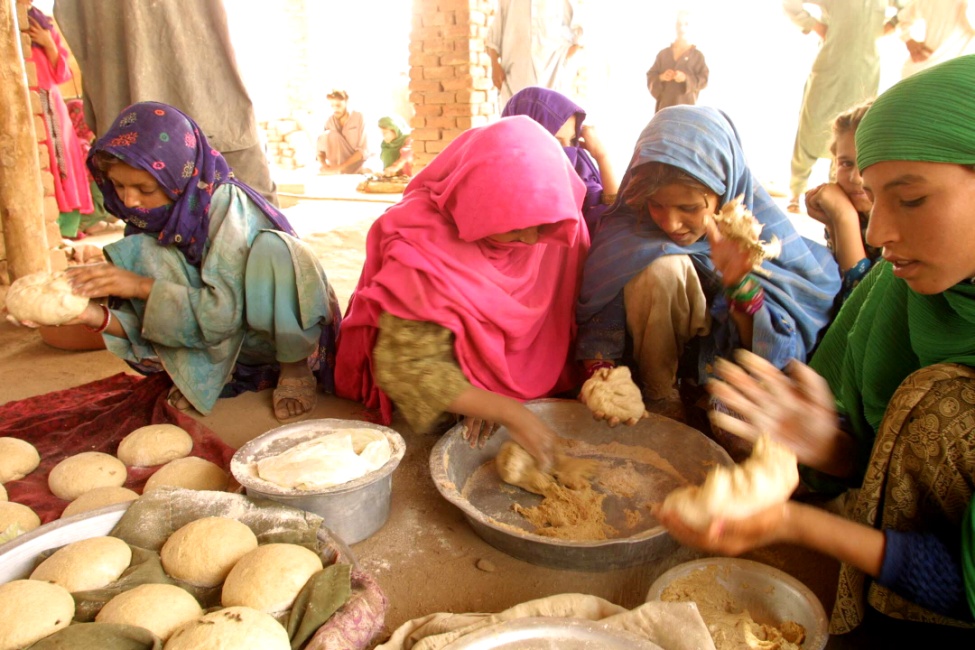 13
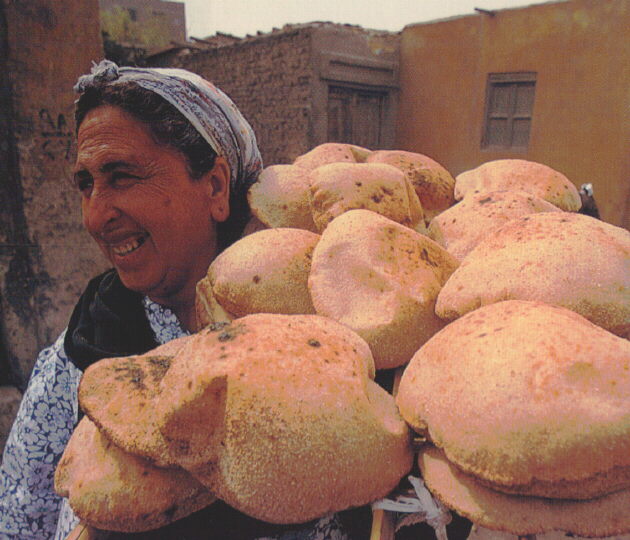 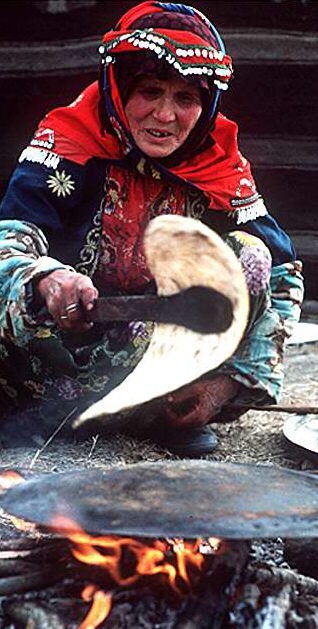 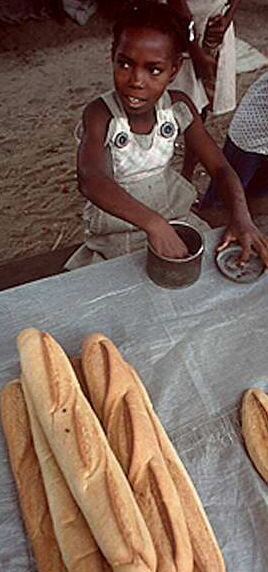 .
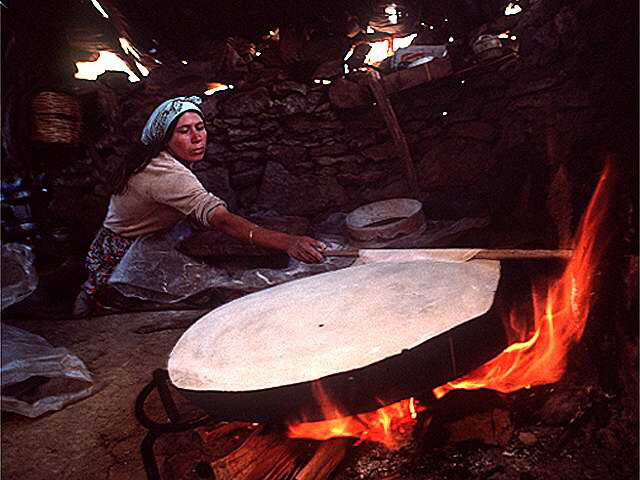 .
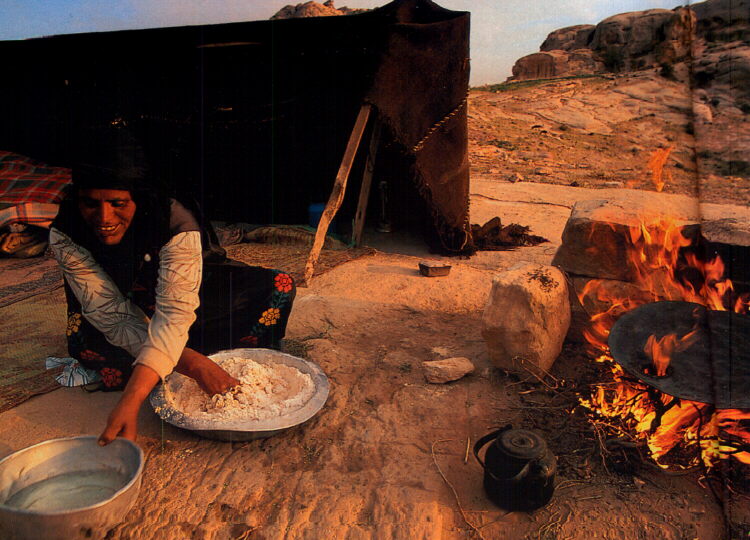 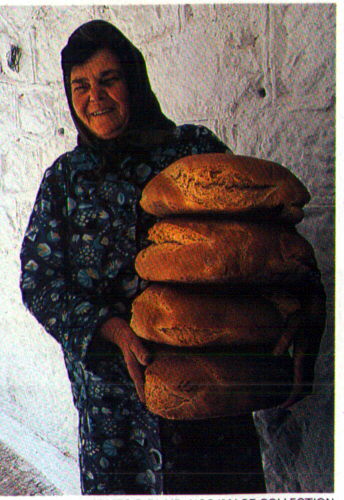 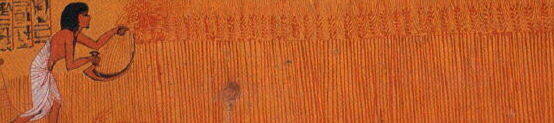